RAC, RAC, RACMAN
Oton Župančič, lojze kranjčan
RAC, RAC, RACMAN, KAM RACAŠ?
RAC, RAC, RACMAN, KAJ MI DAŠ?
ČE POVEM TI, KJE JE MLAKA,
TAM TE TVOJA RAČKA ČAKA.

RAČKA ŽABICE LOVI,
SEBI TRI IN TEBI TRI.
RAC, RAC,                           , kam racaš?

Rac, rac,                           , kaj mi daš?


Če povem ti, kje je                          ,
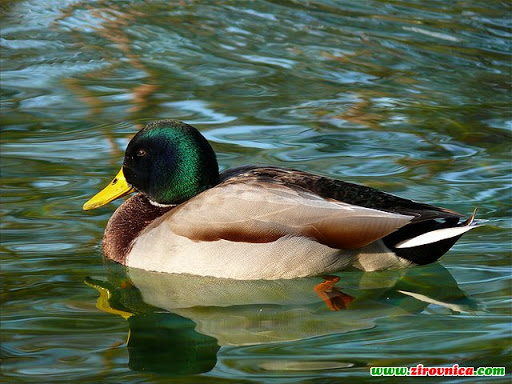 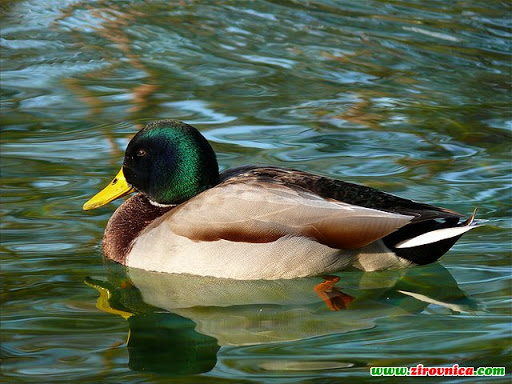 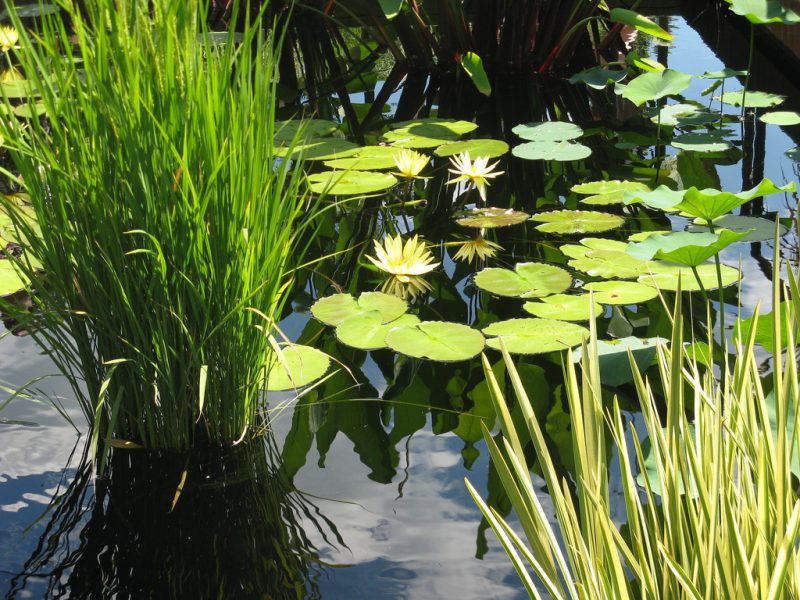 Tam te tvoja                              čaka.


                                                         lovi,
Sebi         3             in                  tebi 3.
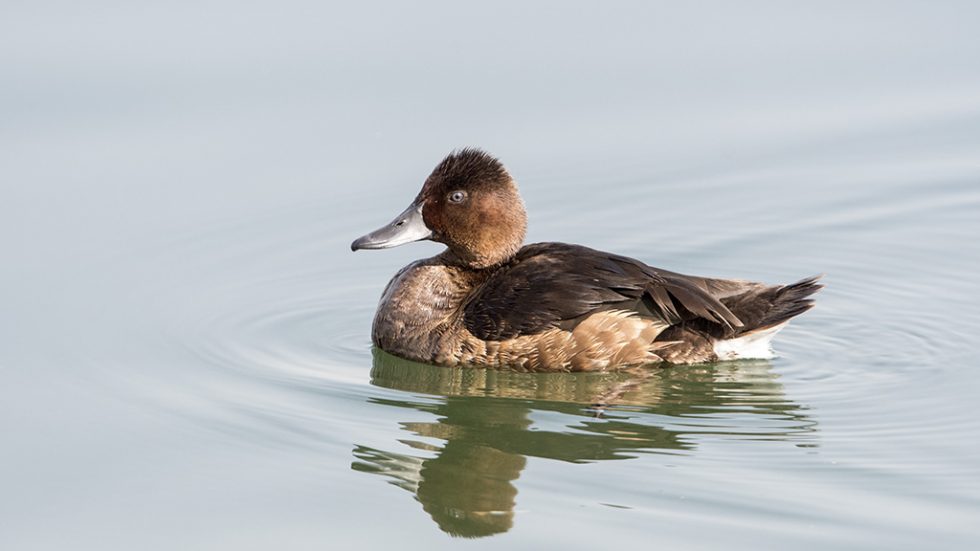 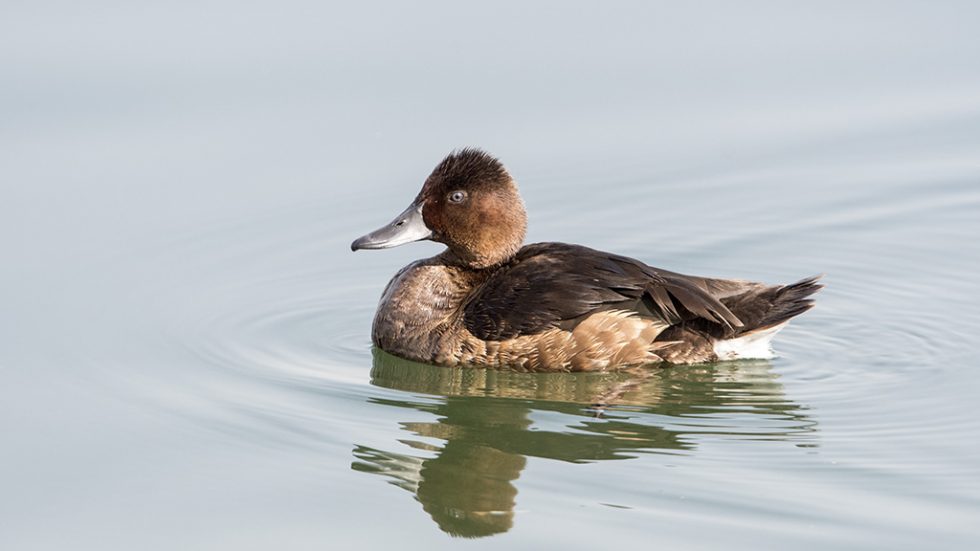 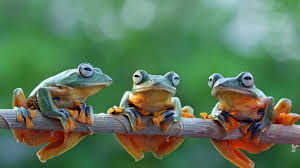